8.1 Μορφές πολιτευμάτων
ΟΡΙΣΜΟΣ Ο ΠΟΛΙΤΕΥΜΑΤΟΣ
Είναι ο τρόπος οργάνωσης και άσκησης της κρατικής εξουσίας
Ανάλογα με τον τρόπο άσκησης της κρατικής εξουσίας διακρίνουμε και συγκεκριμένες κατηγορίες πολιτευμάτων
ΟΙ ΒΑΣΙΚΕΣ ΚΑΤΗΓΟΡΙΕΣ ΤΩΝ ΠΟΛΙΤΕΥΜΑΤΩΝ
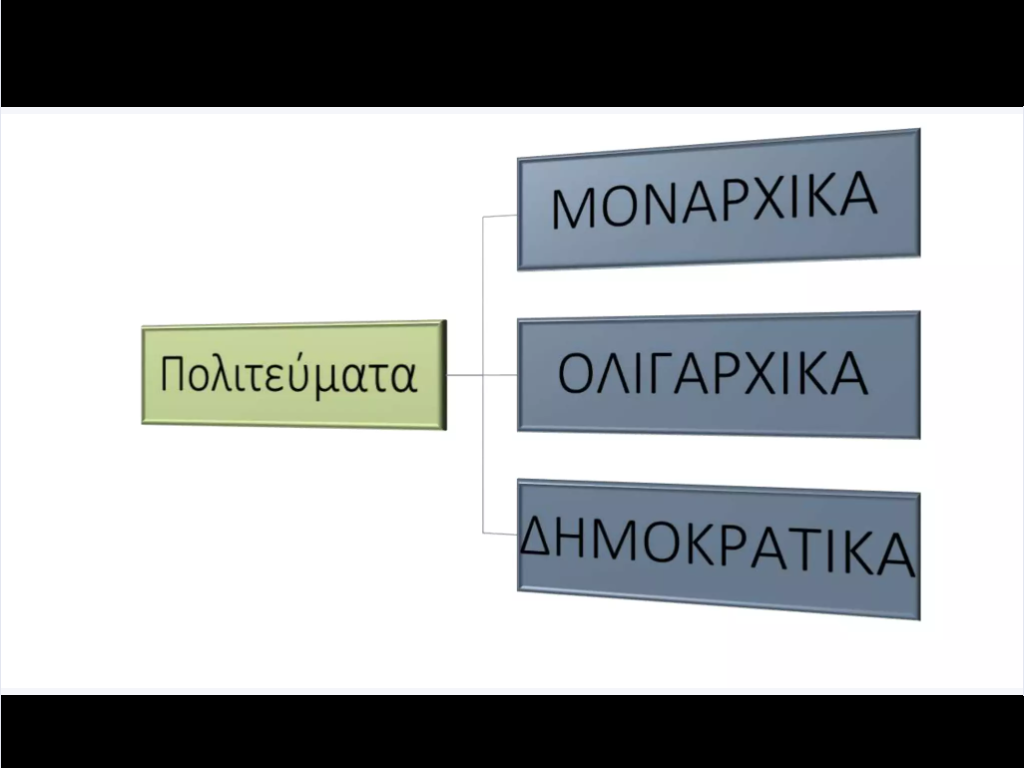 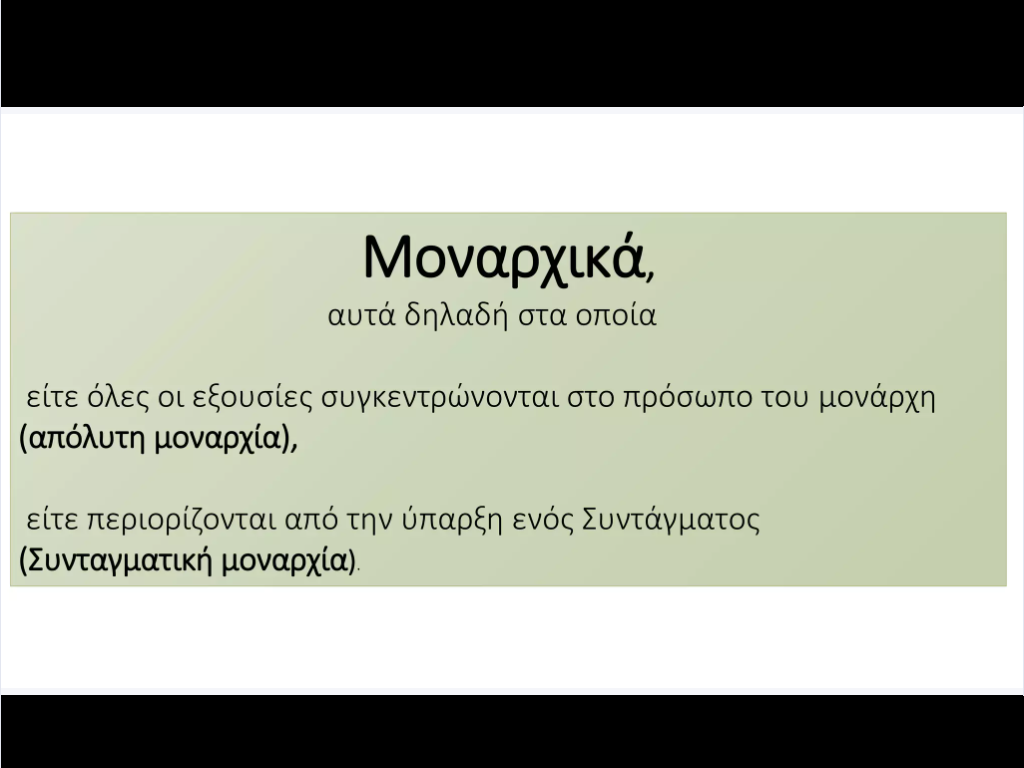 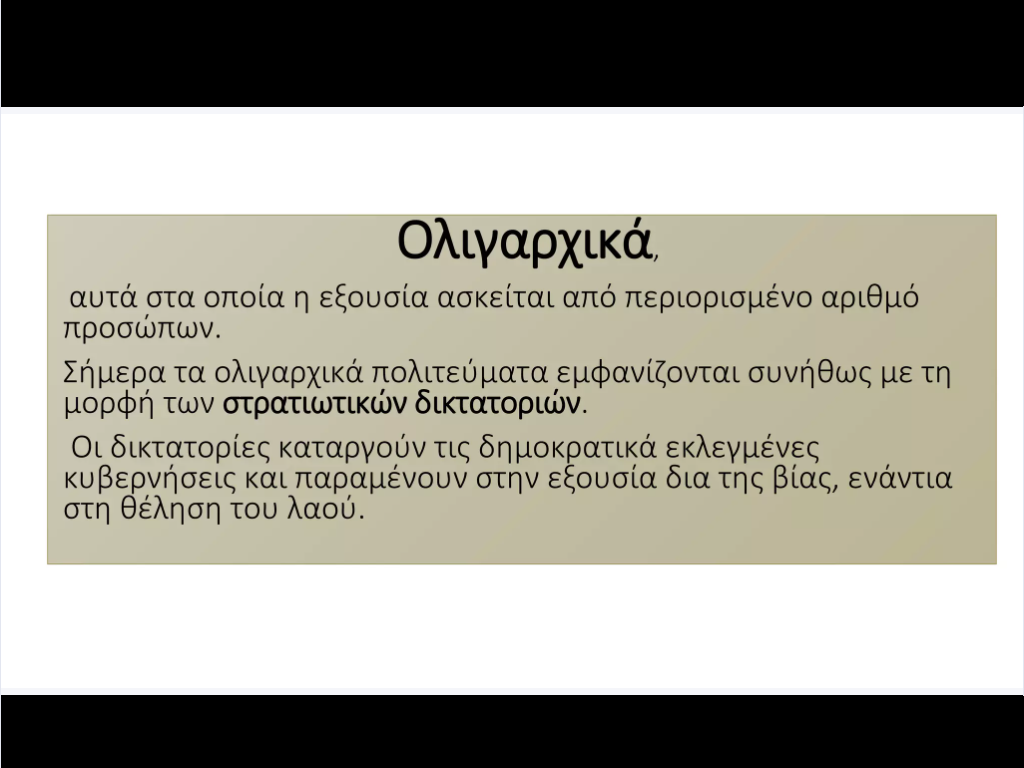 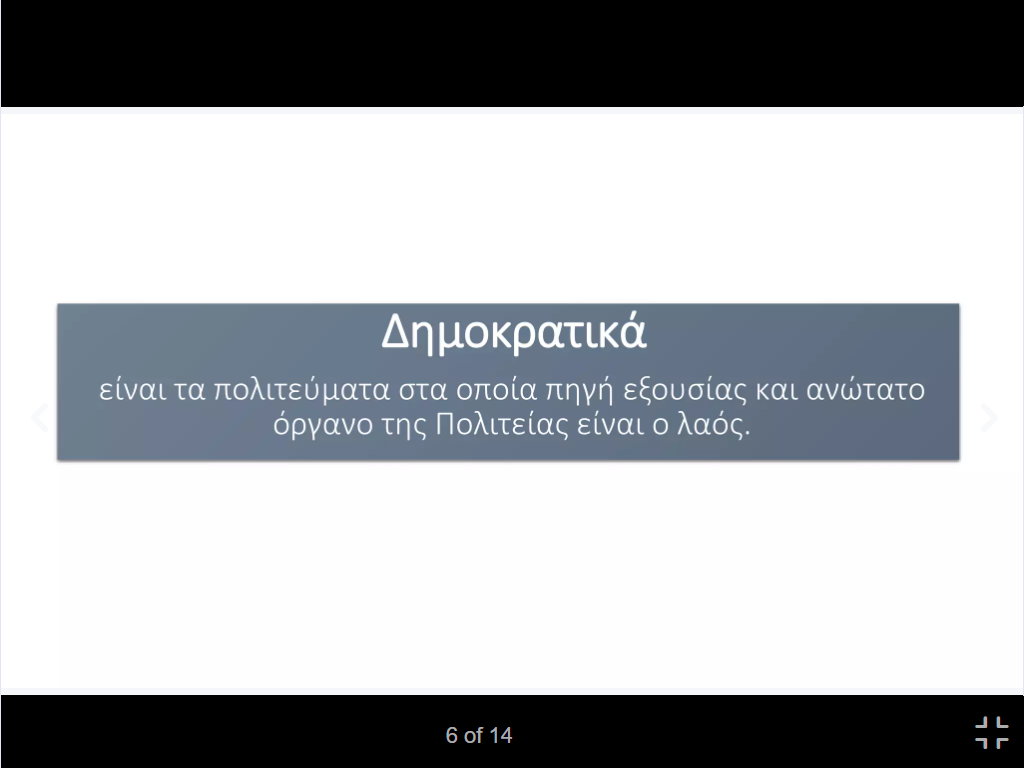 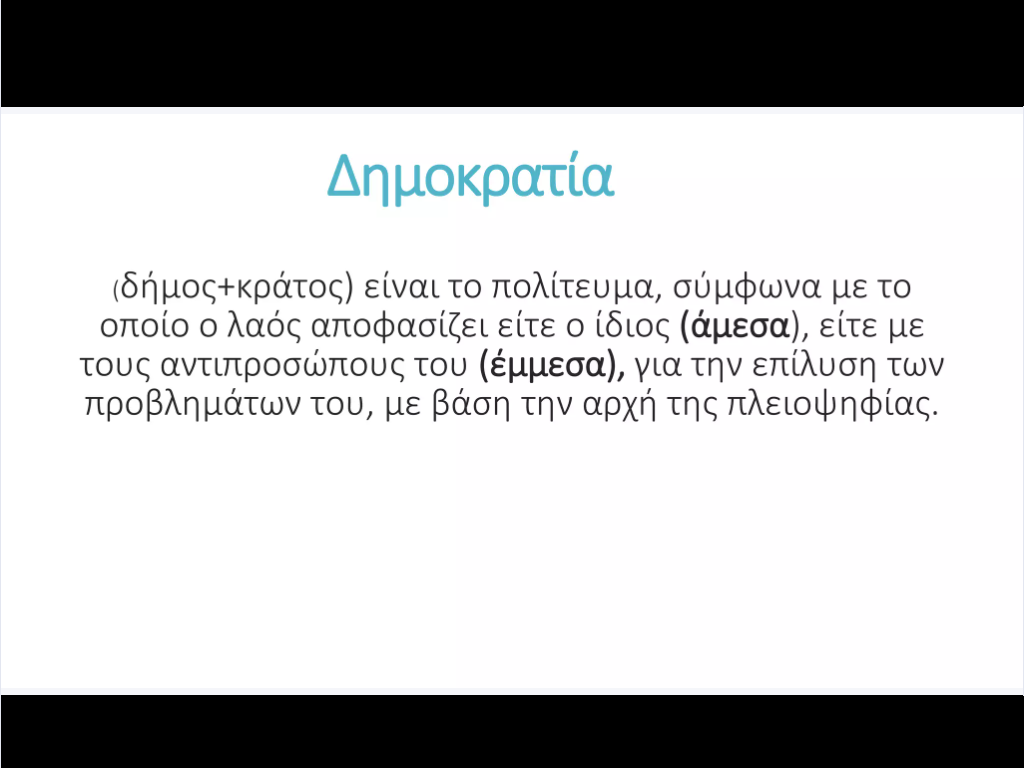 Η ΙΕΡΑΡΧΙΑ ΤΗΣ ΕΛΛΗΝΙΚΗΣ ΠΟΛΙΤΙΚΗΣ ΕΞΟΥΣΙΑΣ
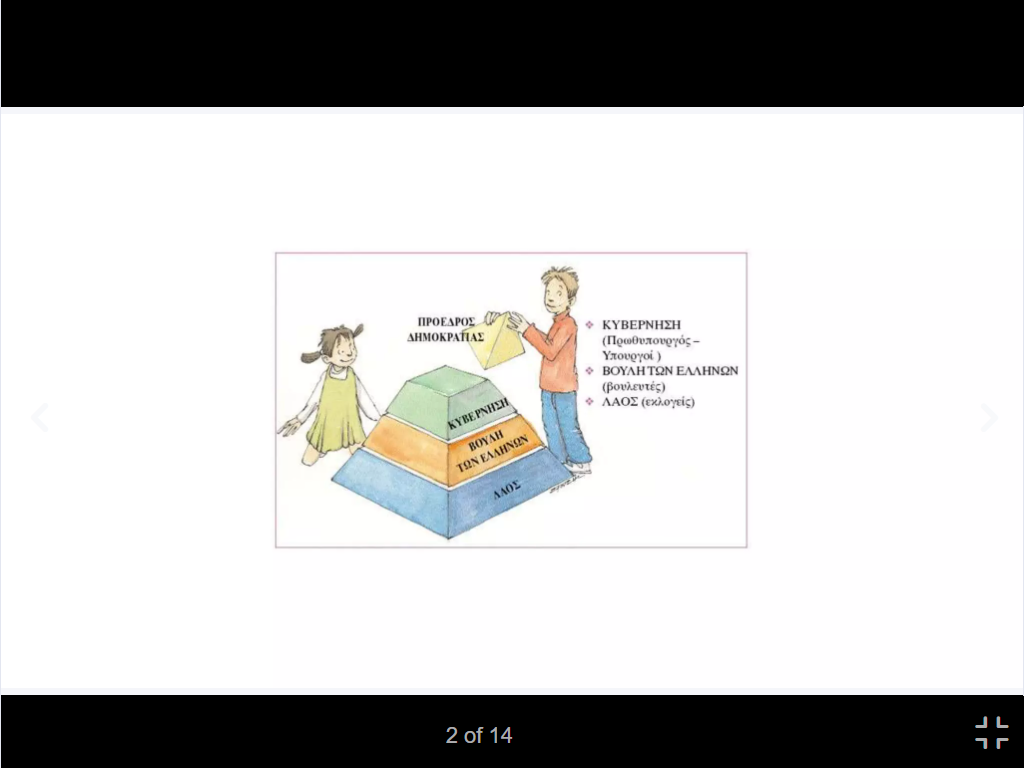 ΕΛΕΓΧΩ ΤΙΣ ΓΝΩΣΕΙΣ ΜΟΥ
Πολίτευμα είναι ο τρόπος οργάνωσης και άσκησης της κρατικής εξουσίας
Μία μορφή μοναρχικών πολιτευμάτων είναι οι στρατιωτικές δικτακτορίες
Στην αντιπροσωπευτική δημοκρατία ο λαός ασκεί την εξουσία άμεσα.
Το ανώτατο πολιτειακό όργανο στην Ελληνική δημοκρατία είναι ο πρωθυπουργός.
Η άμεση δημοκρατία είναι αδύνατο να εφαρμοστεί στις μέρες μας λόγου αυξημένου πληθυσμού.
Στην Συνταγματική μοναρχία όλες οι εξουσίες είναι συγκεντρωμένες στο πρόσωπο του μονάρχη.